Diagnosing OCD: Seeing the whole Iceberg
Brandon Waggoner, PhD, LPC-S (VA), ALPS (WV), NCC
Assistant Professor, Liberty University
Learning Objectives
Learn the basics of OCD and how it truly presents in clients including subtypes and clusters.
Identify diagnostic criteria and differentiate OCD from other commonly misdiagnosed disorders such as anxiety, OCPD, phobias, and psychotic disorders. 
Apply assessment strategies to aid in diagnosis and treatment planning.
Work through practical case studies to see OCD presentation in a real-life scenario.
2
[Speaker Notes: © Copyright Showeet.com – Free PowerPoint Templates]
Obsessive Compulsive Disorder
The monster
3
[Speaker Notes: © Copyright Showeet.com – Free PowerPoint Templates]
OCD in the DSM
Presence of obsessions, compulsions, or both.
Intrusive or unwanted
Time consuming (1 hour a day or clinically significant distress)
Specify insight (4% or less have no insight)
30% will have a tic disorder
Differs from OCD personality disorder
Comorbid with anxiety, depression, and other OCD related disorders
4
[Speaker Notes: © Copyright Showeet.com – Free PowerPoint Templates]
OCD Statistics
- 1 in 100 adults have OCD (2-3 million adults in the US)
- More prevalent than schizophrenia and bipolar disorders
- Mean age of onset is 19.5 years
- An average 14-17 years from symptom onset to obtaining appropriate treatment
5
[Speaker Notes: © Copyright Showeet.com – Free PowerPoint Templates]
OCD Types
Fear of Self
6
Misdiagnosis Among Counselors
Glazier et al., 2013, surveyed 360 APA members. Were given 1 of 5 OCD vignettes. Overall misidentification  was 38.9%.
7
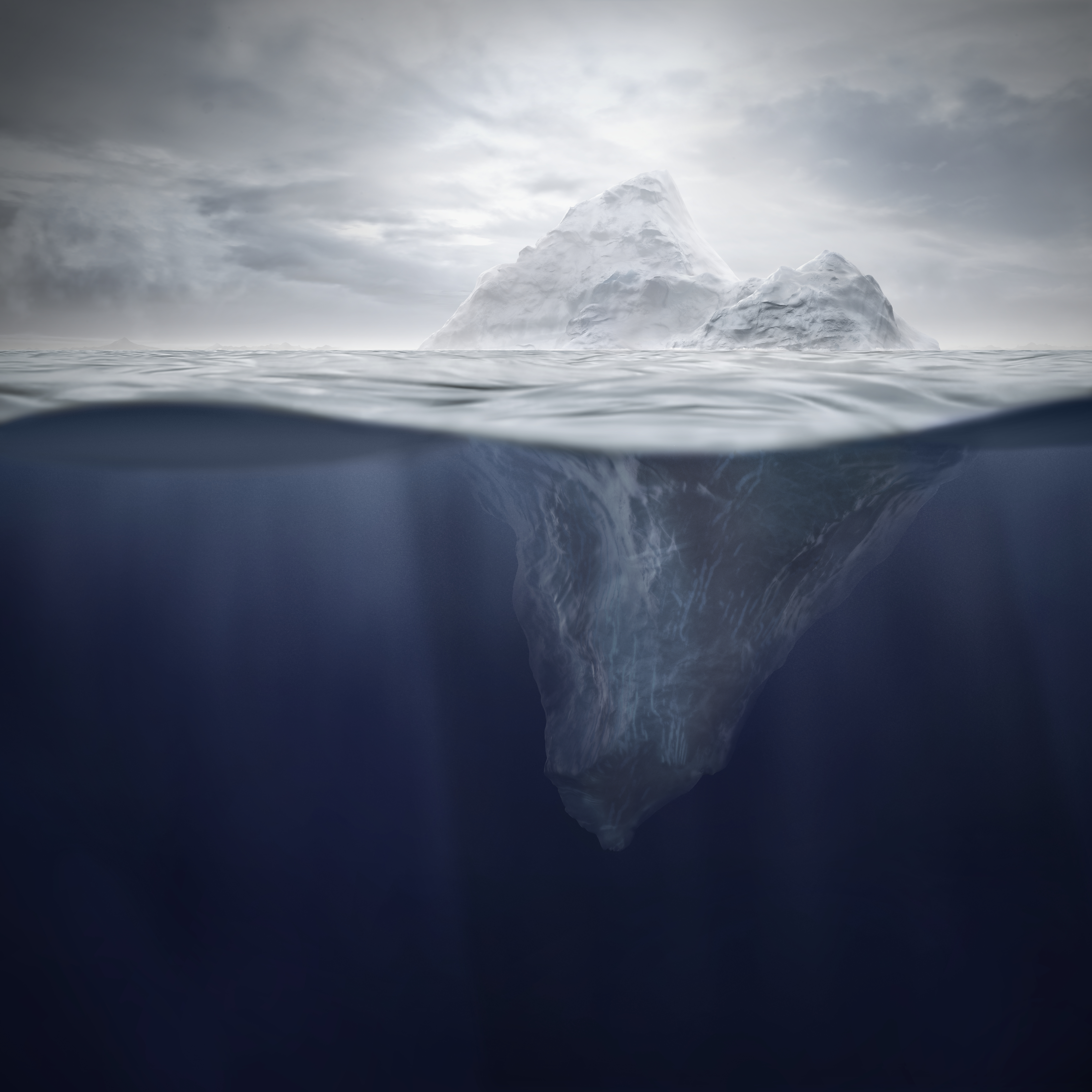 Problems with Diagnosis
- No insight by the client
- Similarities with other diagnoses (41% of clients with OCD have psychotic like experiences)
- Shame and Guilt
8
OCD Assessment
- Yale-Brown Obsessive-Compulsive Scale
- Childrens (CY-BOCS) Semi structured interview
- DSM Cross Cutting Measure (Repetitive Thoughts and Behaviors)
- Assess for impairment, level of family accommodation, and insight
9
OCD Thought Identification
10
Exposure and Response prevention (ERP)
11
Acceptance and Commitment therapy (ACT)
12
Large Image slide
Jean is a 25-year-old woman. She lives alone and since moving to a new part of town she has struggled to make friends. She fears that if she tries, she will say something foolish, and they might think she was stupid or strange. This makes small talk and even brief social interactions at the grocery store a nightmare for Jean. If she orders at a drive through, she must rehearse her order to make sure she does not mess it up, and even still her heart races as she approaches the speaker.
[Speaker Notes: © Copyright Showeet.com – Free PowerPoint Templates]
Large Image slide
Todd is a 35-year-old male who was recently married. He is having thoughts that he should not have gotten married and worries that his wife should or will leave him. This is stemming from a verse he read in his Bible study recently in which he read the words of the Apostle Paul that it was better to not be married. He has been trying to find an answer to this verse for days and even contacted a Pauline scholar. He also is daily asking his wife if she does still want to be in the marriage.
[Speaker Notes: © Copyright Showeet.com – Free PowerPoint Templates]
THANKYOu
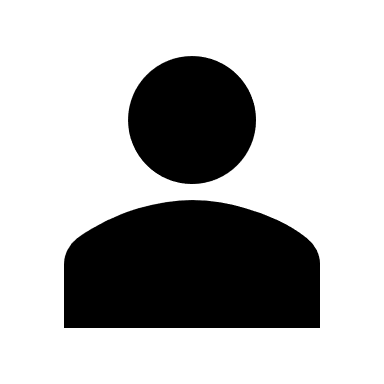 Dr. Brandon Waggoner
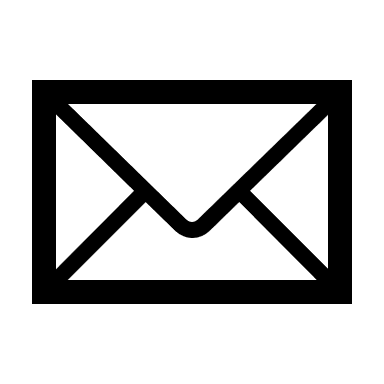 bpwaggoner@liberty.edu
References
Agne, N. A., Tisott, C. G., Ballester, P., Passos, I. C., & Ferrão, Y. A. (2022). Predictors of suicide attempt in patients with obsessive-compulsive disorder: an exploratory study with machine learning analysis. Psychological medicine, 52(4), 715-725.

American Psychiatric Association. (2022). Diagnostic and statistical manual of mental disorders (5th ed., text rev.). https://doi.org/10.1176/appi.books.9780890425787

Clark, David A. & Radomsky, Adam S. (2014). Introduction: A global perspective on unwanted intrusive thoughts. Journal 	of Obsessive-Compulsive and Related Disorders. Available online 18 February 2014. DOI: 10.1016/j.jocrd.2014.02.001

Glazier, K., Calixte, R. M., Rothschild, R., & Pinto, A. (2013). High rates of OCD symptom misidentification by mental health professionals. , 25, 3, 25(3), 201-209.

Hezel, D. M., & Simpson, H. B. (2019). Exposure and response prevention for obsessive-compulsive disorder: A review and new directions. Indian journal of psychiatry, 61(Suppl 1), S85.

Himle, M. B., & Franklin, M. E. (2009). The more you do it, the easier it gets: Exposure and response prevention for OCD. Cognitive and Behavioral Practice, 16(1), 29-39.

National OCD Foundation. (2022). What is OCD? Facts About Obsessive Compulsive Disorder [Brochure]. https://iocdf.org/wp-content/uploads/2021/01/What-Is-OCD-Brochure.pdf

Rapp, A. M., Bergman, R. L., Piacentini, J., & McGuire, J. F. (2016). Evidence-based assessment of obsessive–compulsive disorder. Journal of central nervous system disease, 8, JCNSD-S38359.
16